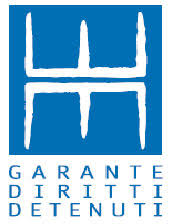 Età media dei detenuti negli istituti di pena del Lazio e in Italia dal 2012 al 2021
Fonte: Elaborazioni su dati DAP
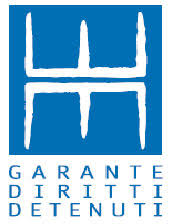 Numero di detenuti negli istituti di pena del Lazio e in Italia per fasce d’età al 31.12.2021
Fonte: Elaborazioni su dati DAP